Self Regulation v. Regulatory Oversight
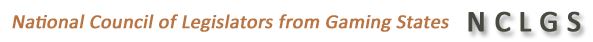 © 2010 Ifrah PLLC. Proprietary and Confidential.  /   (202) 524-4140  /   IfrahOniGaming.com